Августовский педагогический совет


«Современная школа: 
надёжная, понятная и востребованная, обеспечивающая высокое качество образования»
Ключевые вопросы
Новая реформа образования
                                                           

2. Показатели ВСОКО


3. «Точки роста» в фокусе развития образования
МАОУ «Лицей № 142 г. Челябинска»: 
линии стратегических инициатив
1. Новая реформа образования
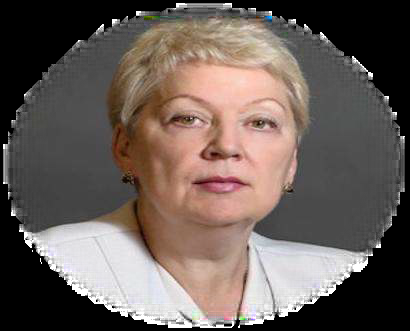 Министр образования и науки РФ, Васильева Ольга Юрьевна
(из выступлений):
«… возвращение школ в государство и выстраивание государственного управления, потому что сейчас школы вне государственной опеки и заботы»
«Приоритет это забота о педагоге: положение, состояние и отношение общества»
«Я считаю, должно быть достаточное количество факультативов в школе. 
Это раз. На мой взгляд, должно быть обязательно пять кружков бесплатных. Но они должны быть в каждой школе»
«Мы — страна, первой полетевшая в космос, — лишили детей астрономии. Возмутительно! Космонавтам пришлось вступиться за этот предмет»
Безразличие 
самое страшное что может быть в
деятельности педагога или врача
Истинная педагогическая деятельность, а не ёе имитация,
даст возможность для социального и образовательного
успеха каждого ребёнка
Важно понимать – 
что педагог или врач во многом это служение и миссия, 
сегодня дети, а завтра нация и её будущее!
Министр образования и науки РФ, Васильева Ольга Юрьевна
(из выступлений):
Инклюзивное обучение: предполагает индивидуальный подход к каждому ученику. Именно в этом аспекте отечественное образование испытывает определенные трудности.
Условия для развития педагогических кадров
продолжается работа по укреплению материально-технической базы
достойная заработная плата педагогов, средняя по лицею - 33800 рублей
пятидневная рабочая неделя
Система поощрения и стимулирования
широкие возможности профессионального развития по различным образовательным программам, участие в конкурсах профессионального мастерства, активное участие в работе профессионального сообщества
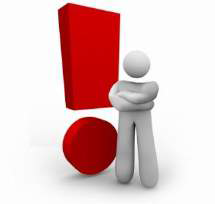 Ключевой вывод! 
Достойные условия труда для высококлассных
профессионалов, с высокой ответственность и надёжностью отдающих себя педагогической работе.
РЕСУРСЫ В ОБМЕН НА РЕЗУЛЬТАТЫ
Компетентность и талант педагога +возможности и условия мегаполиса =Образовательные результаты ребенка
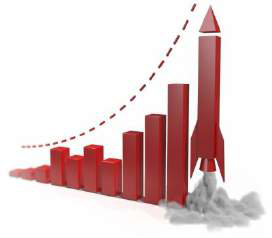 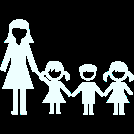 РЕЗУЛЬТАТ ЛИЦЕЯ
РЕЗУЛЬТАТ РЕБЕНКА
РЕЗУЛЬТАТ УЧИТЕЛЯ
Создание «эффективной школы» - вот что является сегодня целью развития образования. Детям нужна школа, которая научит их современной функциональной грамотности, то есть даст образование, отличающееся наличием реальной жизненной ценности, применимостью.
Факторы, связанные с образовательным учреждением
Факторы, связанные с образовательными ресурсами учащихся
1.Выбор школы
2. Образовательные запросы родителей
3. Условия безопасного пребывания детей в школе
4. Отношение к преподаванию
5. Психологический климат
6.Культурная среда
7. Внутришкольный контроль 
8. Дисциплина в школе
1.Уровень образования родителей
2. Состав семьи
3. Доход семьи
4. Наличие домашней библиотеки
ВСОКО
качество результатов освоения основной образовательной программы соответствующего уровня
качество реализации образователь-ной деятельности
Качество результатов освоения основной образовательной программы соответствующего уровня
предметные результаты обучения (в т.ч. сравнение данных ВСОКО и НОКО, результатов ГИА)
метапредметные результаты;
личностные результаты, в т.ч. социализация учащихся
 здоровье учащихся
достижения учащихся на конкурсах, соревнованиях, олимпиадах различного уровня
удовлетворенность родителей качеством образовательных результатов
Качество реализации образовательной деятельности
основные образовательные программы (их соответствие ФГОС и контингенту учащихся)
дополнительные общеразвивающие образовательные программы (соответствие вашим запросам)
реализация учебных планов и рабочих программ
качество уроков и индивидуальной работы с учащимися
качество внеурочной деятельности, включая классное руководство
удовлетворенность учеников и родителей уроками и условиями в лицее
Оценка условий
материально-техническое обеспечение
информационно-развивающая среда
санитарно-гигиенические и эстетические условия
медицинское сопровождение и питание
психологический климат в ОО
использование социальной сферы микрорайона и города
кадровое обеспечение
общественно-государственное управление
программно-методические материалы, документооборот и локальные нормативные акты
«Точки роста» в фокусе развития образованияЛИЦЕЯ № 142: линии стратегических инициатив
опорная региональная площадка по совместной с ГБУ ДПО РЦОКИО реализации проекта «Автоматизация проведения оценочных мероприятий как средство принятия эффективных управленческих решений по результатам внутренней оценки качества образования в общеобразовательной организации»
участие в сетевом проекте ГБУ ДПО ЧИППКРО «Сопровождение школ, функционирующих в неблагоприятных условиях»
областной центр образовательной робототехники 

городская лаборатория по работе с одарёнными детьми в рамках предмета «Технология»
«Точки роста»
выражающиеся в
проектах
стратегических
инициатив